Произношение звука «Р» в слогах и словах
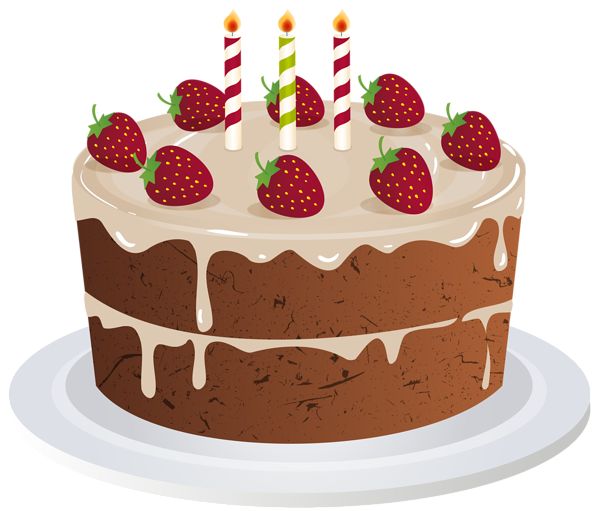 Прочитай прямые слоги
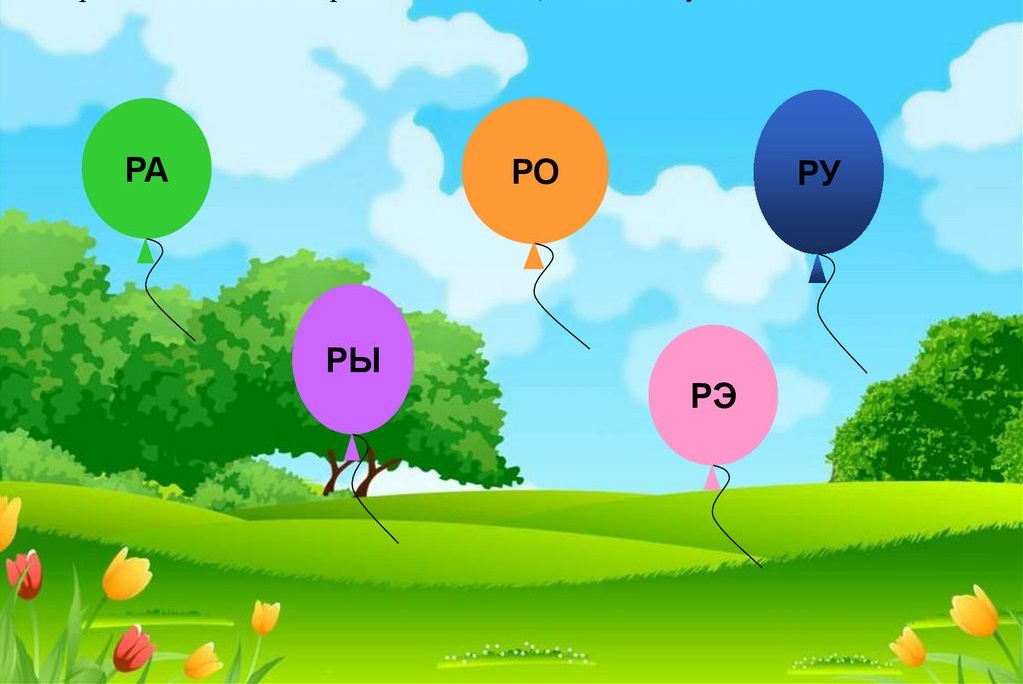 Прочитай прямые и обратные слоги
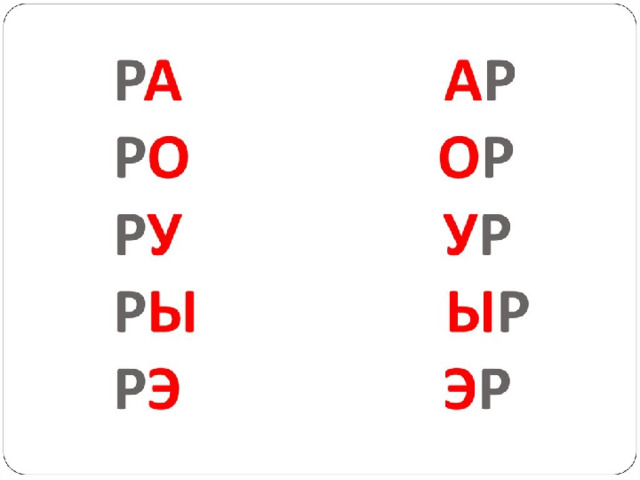 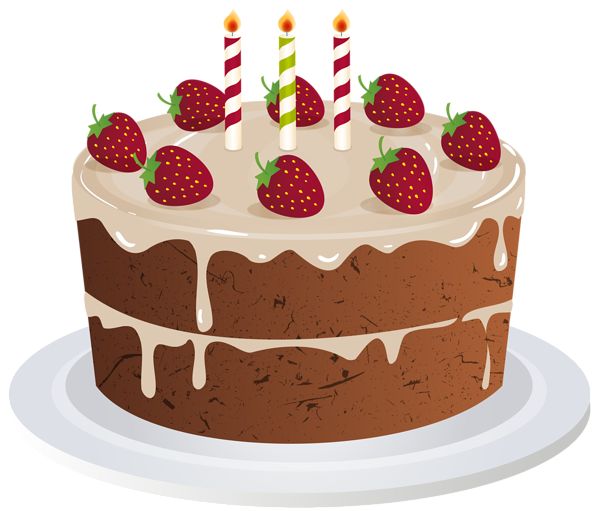 Назови картинки слова
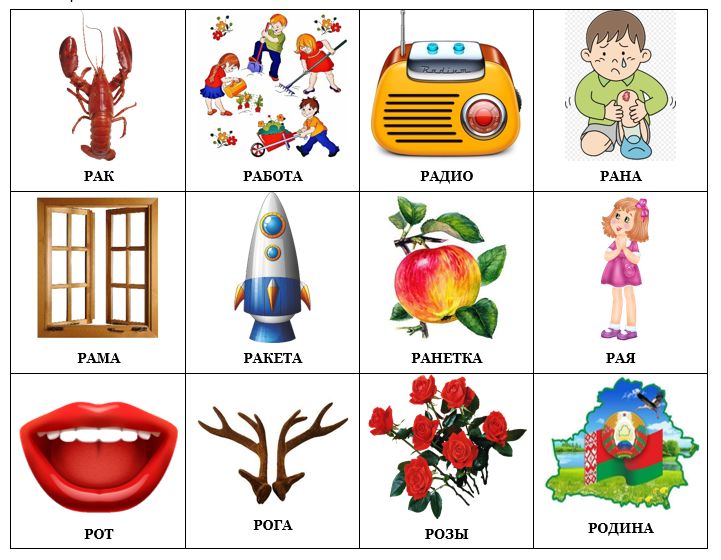 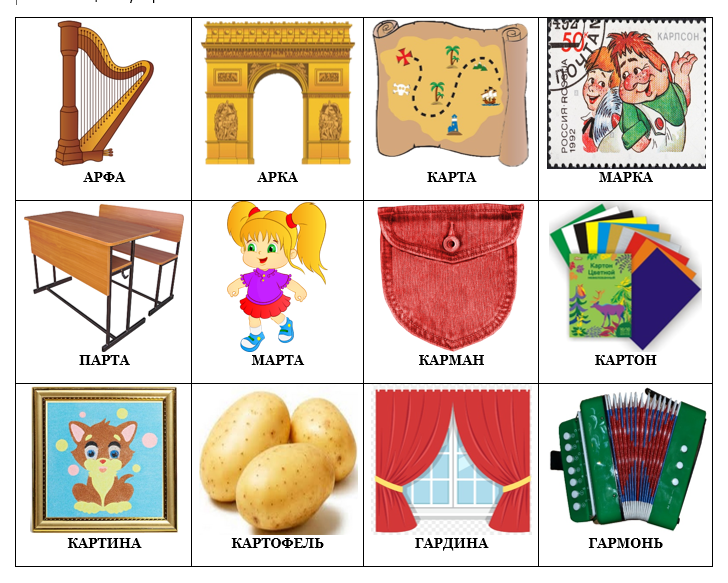 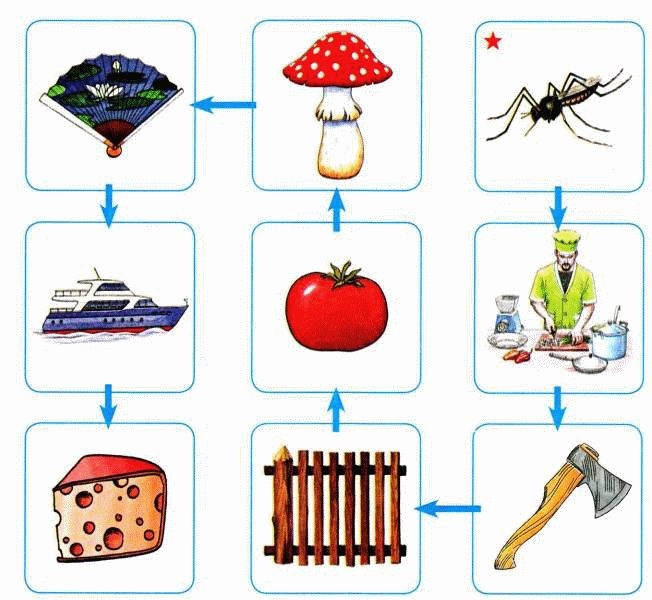 МОЛОДЕЦ!